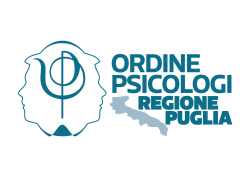 Congresso
«Promozione di sani stili di vita ed evoluzione della salute: modelli multidimensionali tra i professionisti della salute»
Trani – 1 ottobre 2022
Il ruolo dello psicologo nella prevenzione e nel trattamento della obesità
Dr.ssa Anna Palumbo
Psicologo Psicoterapeuta
Consigliere Ordine Psicologi della Regione Puglia
«La salute è un bene essenziale per lo sviluppo sociale, economico e personale, ed è aspetto fondamentale della qualità della vita»(Carta di Ottawa, 1986)
Premessa
Sovrappeso e obesità sono tra i maggiori problemi di salute pubblica al livello globale e uno dei maggiori fattori di rischio per diverse patologie croniche. Infatti, hanno un notevole impatto sia sulla mortalità che sulle spese sanitarie
Nel 2022, l’Ufficio Regionale della OMS ha pubblicato il Rapporto sulla Obesità in cui vengono evidenziati tassi di sovrappeso e obesità in proporzioni epidemiche
È emerso infatti che il 59% degli adulti europei e 1 bambino su 3 è in sovrappeso/obesità
Sovrappeso e obesità causano circa 1,2 milioni di decessi all’anno (13% della mortalità)
Premessa
Oltre alle patologie già storicamente conosciute, è stato riscontrato che le persone con obesità hanno un aumentato rischio di complicanze e mortalità nel caso di infezione da SARS-CoV-2
Inoltre, la stessa pandemia di Covid-19 ha peggiorato la situazione, in quanto i dati preliminari hanno evidenziato una maggiore esposizione ai fattori di rischio, un aumento dello stile di vita sedentario e del consumo di cibi malsani
Sempre secondo l’OMS l’obesità è una patologia complessa le cui cause non sono solo legate a dieta inadeguata ed inattività fisica
Premessa
Lo stesso Ministero della Salute ha sottolineato che l’obesità infantile predispone non sono alle patologie cardiovascolari, diabete, asma, tumori, ecc…ma anche a successivi problemi psicologici e sociali
Per questo motivo, l’Istituto Superiore di Sanità, nel Piano Nazionale della Prevenzione 2020-2025 ha specificato lo sviluppo di azioni e di programmi intersettoriali, sottolineando l’importanza del supporto psicologico
DSM-5Disturbi della nutrizione e dell’alimentazione
Pica
Disturbo da ruminazione
Disturbo evitante/restrittivo dell’assunzione di cibo
Anoressia nervosa
Bulimia nervosa
Disturbo da binge-eating

Non è presente l’Obesità
Obesità: considerazioni iniziali
Spesso accade che le persone che hanno bisogno di perdere peso non riescono facilmente a mettere in pratica una dieta equilibrata e le  recidive, in caso di riacquisizione di peso, sono molto frequenti
Le recidive sono spesso determinate da diversi fattori:
Fattori cognitivi: pensieri e credenze distorte che interferiscono con il processo di regolazione del peso, minando la fiducia e compromettendo la motivazione durante il percorso
Fattori comportamentali: eccessive restrizioni che portano alla perdita di controllo
Fattori emotivi: sensi di colpa e senso di fallimento
Fattori legati alla gratificazione orale
Obesità: considerazioni iniziali
«Nella maggior parte dei casi le persone che stanno a dieta sanno che devono mangiare in modo nutriente, perdere peso lentamente, dare priorità alla dieta, adottare buone abitudini alimentari, tollerare la fame e le smanie di cibo, praticare attività fisica, astenersi dalla fame emotiva e motivarsi di continuo. Tuttavia, esse ignorano come fare queste cose, oppure non sanno farle con costanza»

(Beck J.,2007)
Obesità: considerazioni iniziali
Spesso, le persone a dieta non riescono non perché non hanno forza di volontà, ma:
Non sanno come motivarsi in maniera continuativa
Non sanno cosa fare di fronte alla tentazione di «sgarrare»
Non sanno come fare per considerare le «scivolate» come errori temporanei e non avvisaglie per cui arrendersi
Non sanno cosa fare quando si sentono sopraffatte, senza speranza o incapaci di continuare
È fondamentale costruire il giusto atteggiamento mentale ed emotivo per favorire un cambiamento stabile e duraturo
Obesità: fattori di rischio psicologici
I soggetti obesi della collettività generalmente non hanno una maggiore prevalenza di disturbi emotivi, rispetto alle persone non obese
I soggetti obesi che si rivolgono ad uno specialista per dimagrire hanno una maggiore prevalenza di disturbi emotivi
La vecchia teoria che gli obesi hanno uno specifico profilo di personalità non è più sostenuta
Molti studi ci fanno ritenere che le problematiche psicologiche osservate nei soggetti obesi siano la conseguenza diretta dell’obesità
È stato inoltre riscontrato che l’obesità è uno dei fattori di rischio per lo sviluppo dei disturbi del comportamento alimentare, di una immagine corporea negativa, di depressione
(Dalle Grave, 2001)
Obesità: fattori di rischio psicologici per le ricadute
Il recupero del peso corporeo è la conseguenza di due processi:
Diminuzione progressiva della convinzione e della fiducia di poter controllare il peso
Ritorno alle abitudini alimentari precedenti
Questi due processi sono la conseguenza delle seguenti situazioni:
Mancanza di «abilità» nel fronteggiare le situazioni ad alto rischio
Utilizzo del cibo come mezzo di gratificazione
Utilizzo del cibo come mezzo per far fronte allo stato di frustrazione derivante da uno stile di vita sbilanciato
Mancato raggiungimento degli obiettivi che porta ad abbandonare il tentativo
Obesità e prevenzione psicologica
Un efficace lavoro di prevenzione deve basarsi sulla educazione ad un corretto stile di vita
L’educazione al corretto stile di vita non deve essere limitato al solo fornire le informazioni adeguate, benchè necessarie, ma è opportuno lavorare sulla motivazione personale e sullo sviluppo di un locus of control interno della messa in atto e del controllo dei comportamenti adeguati
Perché l’educazione alimentare sia efficace occorre che il messaggio salutare sia accattivante, piacevole, personale e che sia comprensibile non solo da un punto di vista razionale ma anche emotivo
Obesità e prevenzione psicologica
Un corretto ed efficace lavoro di prevenzione deve:
Sviluppare la motivazione a perseguire comportamenti e stili di vita corretti
Favorire l’attivazione di comportamenti e stili di vita corretti
Favorire l’attivazione di stati emotivi e mentali adeguati adeguati


Attivare processi di AUTOEFFICACIA:
Fiducia nella propria capacità di attuare i giusti comportamenti e la possibilità di favorire un cambiamento duraturo nel tempo
Obesità e trattamento psicologico
PSICOTERAPIA
Trattamento della psiche
Utilizzo di strumenti psicologici per il benessere della persona
Obesità e trattamento psicologico
Psicoterapia individuale 
Psicoterapia di gruppo:
Il gruppo è basato su interazione e partecipazione e riduce il peso psicologico della obesità
Il paziente può far tesoro delle esperienze degli altri
All’interno del gruppo si può trovare la forza necessaria a far emergere le proprie risorse e superare i momenti di crisi
I momenti di crisi si trasformano in potenti stimoli di rinnovamento/cambiamento
La vita di gruppo utilizza le relazioni per l’acquisizione di adeguati modelli di comportamento, liberi, consapevoli e costanti
Obesità e trattamento psicologico
Motivare al cambiamento 
Stabilire una relazione terapeutica
Costruire la fiducia e l’autoefficacia
Sviluppare la capacità di autocontrollo al fine di mantenere stabilmente i comportamenti adeguati
Lavorare sui pensieri disfunzionali e autosabotanti
Sviluppare capacità di controllo degli stimoli
Favorire lo sviluppo della calma interiore e dell’equilibrio emotivo
Conclusioni
La prevenzione e il trattamento psicologico dell’obesità sono pertanto procedure necessarie sia per la salute psicologica e fisica dell’individuo e della collettività sia per lo sviluppo economico e sociale e per il miglioramento della qualità della vita